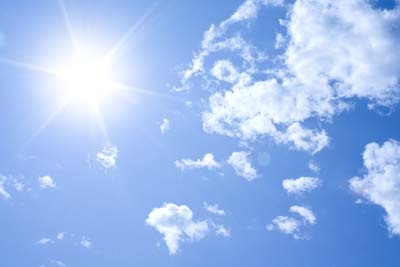 Heaven
Wednesday Night Bible Study
Palm Beach Lakes church of Christ
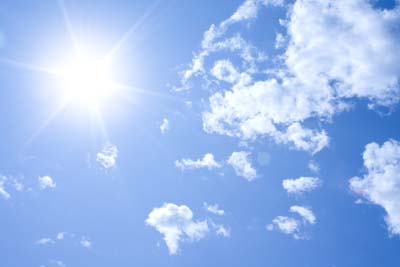 Lesson 6
Heaven and the True Nature 
of the Kingdom
What we have learned
The thief on the cross was forgiven
Jesus has the power to forgive
There is a waiting place called Hades.
The English word, Hell, can be confusing.
Our citizenship is in heaven.
Jesus said we are not of this world.
We will in some way know each other.
We will not be married in heaven.
Little children will be in heaven.
What we have learned
More on the thief on the cross
Matthew 3:11     “unto repentance”
Luke 3: 3             “for the remission of sins”
Mark 1: 4           “for the remission of sins”
God’s Kingdom
What does the word “kingdom” bring 
into mind?
A place. Like Saudi Arabia is a kingdom.
Some kind of hierarchy. Like a king or queen
A place for a king to live. A palace or castle
Laws , decrees, and rules
Judgments
Protection from enemies
The Kingdom
“ Repent, for the kingdom of heaven is at hand”
            - John the Baptist
“Repent, for the kingdom of heaven is at hand” 
             - Jesus Christ
Misconceptions
The Jewish people could of thought of
a conquering messiah.

The 21st century person could be thinking 
of a conquering messiah setting up a
physical kingdom
Misconceptions
Before He establishes His kingdom on earth, Jesus will come for His Church, an event commonly referred to as the “Rapture.” At that time the dead in Christ will be raised and living Christians will be caught up to meet the Lord in the air and be with Him forever.2 In this resurrection, those who have died in Christ will have their redeemed souls and spirits united with a body similar to Christ’s glorified body. Christians living at the time of this event will not die, but will be changed to be like Christ.3 This expectation is a motivation for holy living, as well as a source of comfort.4 No man knows the day or the hour when this will take place.5
Misconcetions
At the end of the Tribulation, Jesus Christ will return with the hosts of heaven as well as the Church to establish the Messianic Kingdom on earth.10 His Kingdom will last for a thousand years.11 At this Second Coming, the Antichrist will be cast into the Lake of Fire and Satan will be bound for a thousand years.12 The nations and their representatives will be judged.13 Israel will be restored to her land, never more to be removed.14 Christ will reign with firmness and equity.15 His kingdom will be marked by material and spiritual blessing, since the curse upon the earth will be removed.16
                            moodyminstries.net
Misconceptions
So there are a number of things that are going to reconfigure the world. Eden will be restored. It will be like the Garden of Eden again, paradise will be regained. This renovated earth then will become the place where Jesus rules. He will sit on the throne of David in the city of Jerusalem, that great city from which He will rule the world. And as we were saying to you this morning, He will be truly the God of that age and the whole world in all of its economics and all of its labor and all of its social life and all of its morality and all of its understanding and learning and opinions and thoughts and ideas and concepts will reflect the mind of Christ.
                                          gty.org
The Kingdom, the church
To understand the kingdom of God,
you have to understand what it is.
It belongs to Jesus         Matthew 16:18
It is spiritual                   Luke 17: 20-21
It has a King                   Colossians 1:18
It has occupants             Colossians 1: 13-14
The Kingdom, the church
The Kingdom of God is His church.
His church is called the
church of Christ.
The term church of Christ is not a name
but a description.
A phrase of ownership.
The church that belongs to Jesus.
The Kingdom, the church
Looking at comparisons
Church                                              Kingdom
Christ is its head – Eph. 1:22                    Christ is its king -1 Tim 6:15
Baptized into the church – 1 Cor.12:13   Baptized into the kingdom
                                                                                      John 3:5
Everlasting – Eph. 3:4                                Everlasting – Dan 2:44
Apostles – Eph.2:20                                    Apostles - Matt. 19:28
Washing of regeneration Titus 3:5          Time of regeneration
                                                                                     Matt. 19:28
The Kingdom, the church
Looking at comparisons
Church                                              Kingdom
Lord’s table  -  1 Cor. 11:26                      Lord’s table- Luke 22: 29-30
Word of faith – Rom. 10:8                       Word of Kingdom- Matt.13:19
The Israel of God- Gal. 6:16                   Israel – Matt. 19:28
The Kingdom, the church
Looking at Pentecost – The book of Acts
The Old Testament
Acts 2
The Christian age
The Kingdom, the church
Looking at Pentecost – The book of Acts
“the last days”               Isaiah 2: 2-3
The Lord’s house          1 Timothy 3:15
“the last days”               Acts 2: 16-17
The Kingdom, the church
Looking at Pentecost – The book of Acts
“repent and be baptized”                          Acts 2: 38

“ there were added about
   3,000 souls”                                                Acts 2: 41

“The Lord added daily to 
  the church those that were                              Acts 2: 47
  being saved”

“born of water and of the Spirit”           John 3:5
The Kingdom, the church
It was foretold that some would see
the kingdom come before they died.
“ Assuredly, I say to you, there are some standing here who shall not taste death till they see the Son of Man coming in His kingdom.”
                                               Matthew 16:28
 And He said to them, “ Assuredly , I say to you that there are
some standing here who will not taste death till they see the
kingdom of God present with power.”
                                                    Mark 9:1
The Second Coming
Promise made                John 14:1-3

He will return               Acts 1: 10-11

How we should live    Titus 2: 11-14
The Second Coming
Why look at this…..
“ Then comes the end, when He delivers the kingdom to God the Father, when He puts an end to all rule and authority and power”.
                   1 Corinthians 15:23
The Second Coming
God
Jesus delivers His church, kingdom,
church of Christ
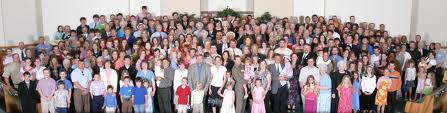 The Second Coming
Those not in the Lord’s church
Hell, Lake of Fire, Eternal Punishment
A very stern warning
Jesus gives us a very stern warning.
“Not everyone who says to Me, Lord, Lord
shall enter the kingdom of heaven, but  he
who does the will of My Father in
heaven.”
                       Matthew 7:21
The nature of the kingdom
The Bible contains all we need  2 Tim. 3:16-17
The authority of Jesus   Luke 6:46, Matt. 15:3-9
The Gospel is for all      Galatians 3:26-27
The way we worship      John 4:24
Elders and Deacons        1 Tim 3, Titus 1
    a. Singing                     e. First day of the week
    b. Preaching                 f.  God is the audience        
    c. The Lord’s Supper
    d. Giving
The nature of the kingdom
Singing to God.
9 scriptures in the New Testament that teaches
us to sing.   
   Sing – 4
   Sung – 1
   Singing – 3
   The fruit of our lips - 1
The nature of the kingdom
Singing to God.
“sung a hymn”
“singing hymns”
“sing to your name”
“sing in the spirit, sing with understanding”
“singing and making melody in your heart”
“singing with grace on your hearts”
“sing praise to you”
“sing psalms”
The nature of the kingdom
The Nuts and Bolts of singing    
Eph. 5:19   Mechanical music can not do this.
Col. 3:16    Mechanical music can not do this.
1 Cor. 14:15  Mechanical music can not do this.
The nature of the kingdom
The Nuts and Bolts of singing    
Psallo-   “to sing a hymn”, “to sing praises”

Psalmos-  “ a psalm” or  “a hymn”
   Greek language at the writing of the
   New Testament.
Awesome discussion questions and interesting remarks
If someone is an unfaithful Christian,
      what is their fate?
Who is the head of the church?
Whose authority should we follow?
Can we use clapping?
What’s wrong with a choir directed by
      Traci Sproule?